Рекомендации родителям по результатам СПТ
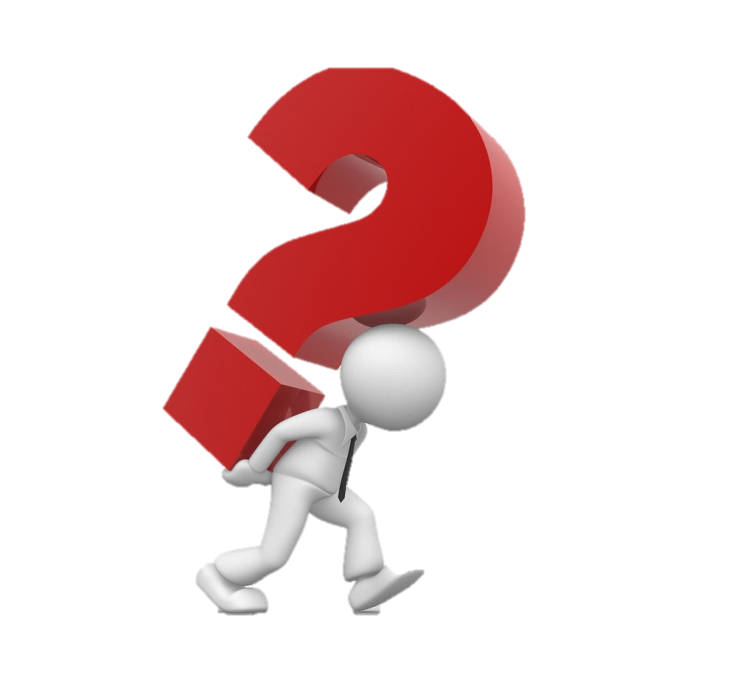 Помните!
Без родительской поддержки подросток часто опускает руки
Филиал ГБПОУ РХ «Черногорский-горно-строительный техникум»
НЕСКОЛЬКО ПРАВИЛ, КОТОРЫЕ ПОЗВОЛЯТ ВАМ НЕ ПОТЕРЯТЬ КОНТАКТ С ВАШИМ РЕБЕНКОМ И УДЕРЖАТЬ ЕГО ОТ ОПАСНЫХ ЭКСПЕРИМЕНТОВ.
аще беседуйте со своим ребенком на самые разные темы. 
Поощряйте его инициативу. 
Относитесь с уважением к его личностно-духовным потребностям. Помните, что забота это - не только создание материального благополучия, а любовь - не сиюминутное выполнение всех требований вашего ребенка. Не подменяйте эти понятия! Для вашего ребенка самым главным является время, проведенное вместе с Вами. 
Попытайтесь так организовать досуг ребенка, чтобы у него оставалось как можно меньше свободного времени (посещение музеев, театров, кружков, спортивных секций, музыкальных и художественных школ и т.п.). 
Вникайте в дела ваших детей, в их увлечения, не отдаляйтесь от ваших взрослеющих детей, внимательно относитесь к любому возникающему у них вопросу. 
Поддерживайте своих детей на пути к взрослой жизни. В повседневных хлопотах не забывайте о бесценном даре, который у вас есть - о вашем ребенке. 
Любите своего подростка безусловной любовью, не за что-то (отличные оценки, хорошее поведение и т.д.), а просто потому, что у вас есть и сейчас рядом с Вами. 
Будьте примером здорового образа жизни.
Уважаемые родители, старайтесь использовать каждую свободную минуту для общения со своим ребенком. Это позволит Вам на долгие годы сохранить теплые, доверительные отношения
ВОСЕМЬ «НЕ», КОТОРЫЕ ПОМОГУТ ВАМ И ВАШИМ ДЕТЯМ В СЛОЖНЫХ ЖИЗНЕННЫХ СИТУАЦИЯХ
НЕ впадайте в панику или истерику при возникновении беседы, демонстрируйте конструктивный подход к решению проблемы и умение владеть собственным эмоциональным состоянием.
НЕ кричите и не воздействуйте физически на подростка. Уважайте его личность и не переступайте границы. 
НЕ поддавайтесь на шантаж. Придерживайтесь избранной линии поведения. 
НЕ откладывайте визит к специалисту (психологу, врачу). 
НЕ делайте, не решайте за ребенка то, что решить должен он сам. Подростку необходимо столкнуться с неприятными последствиями своих поступков, чтобы научиться отвечать за принятое им самим решение. 
6. НЕ давайте денег больше необходимого минимума. 
7. НЕ критикуйте понапрасну. Если Вы не согласны, выскажите свое мнение ненавязчиво, аргументировано и твердо. 
8. НЕ будьте занудой. Многочасовые разговоры о наркотиках нравоучительны, беседы бесполезны и могут дать только обратный эффект.
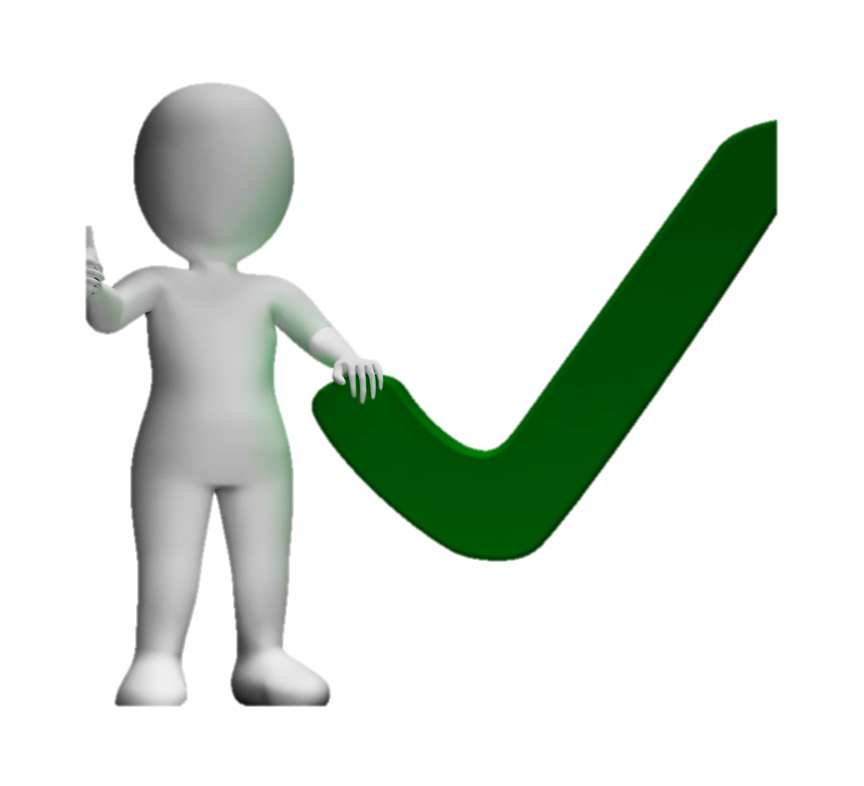 Памятка родителям по профилактике аддиктивного поведения подростков
Уважаемые родители! 
Конфликтная ситуация может коренным образом изменить Вашу жизнь! Постарайтесь, чтобы эти изменения были в лучшую сторону!
Прежде чем Вы вступите в конфликтную ситуацию, подумайте над тем, какой результат Вы хотите от этого получить. 
Утвердитесь в том, что этот результат для Вас действительно важен.
 В конфликте признавайте не только свои интересы, но и интересы другого человека. 
Соблюдайте этику поведения в конфликтной ситуации, решайте проблему, а не сводите счеты.
Будьте тверды и открыты, если убеждены в своей правоте.
Заставьте себя слышать доводы своего оппонента.
Не унижайте и не оскорбляйте другого человека, чтобы потом не сгорать от стыда при встрече с ним и не мучиться раскаянием.
Будьте справедливы и честны в конфликте, не жалейте себя.
Умейте вовремя остановиться, чтобы не остаться без оппонента. 
Дорожите уважение к самому себе, решаясь идти на конфликт с тем, кто слабее Вас
Детей учит то, что их окружает.
Если ребенка постоянно критикуют, он учится ненавидеть.
Если ребенок живет во вражде, он учится агрессивности. 
Если ребенка высмеивают, он становится замкнутым. 
Если ребенок растет в упреках, он учится жить с чувством вины. 
Если ребенок растет в терпимости, он учится принимать других. 
Если ребенка подбадривают, он учится верить в себя. 
Если ребенка хвалят, он учится быть благодарным. 
Если ребенок растет в честности, он учится быть справедливым. 
Если ребенок живет в безопасности, он учится верить в людей. 
Если ребенка поддерживают, он учится ценить себя. 
Если ребенок живет в понимании и дружелюбии, он учится находить любовь в этом мире.